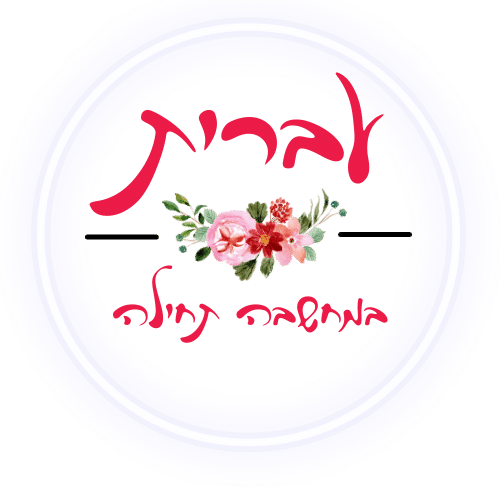 גזרת המרובעים
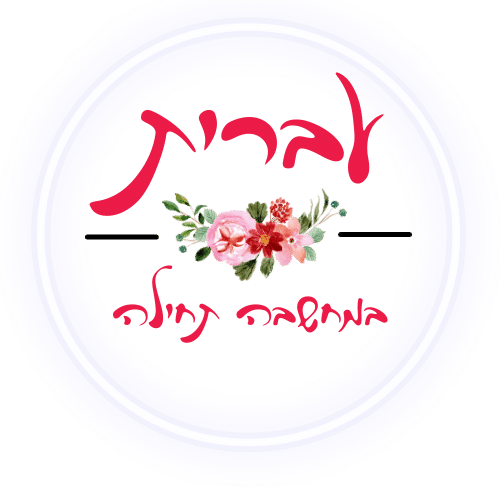 מה השורש של הפועל?
אל תְּבַזְבְּזוּ זמן.
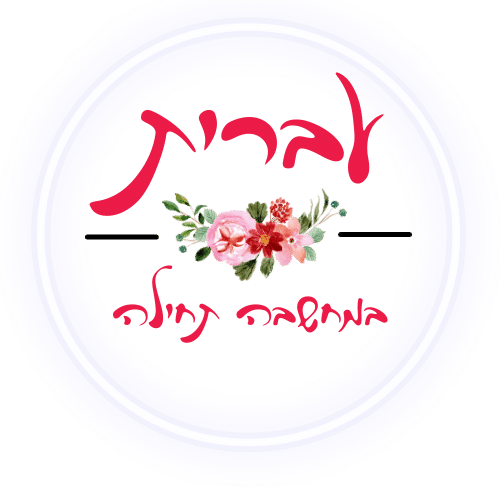 מה השורש של הפועל?
אל תְּבַזְבְּזוּ זמן.
נוריד מוספיות
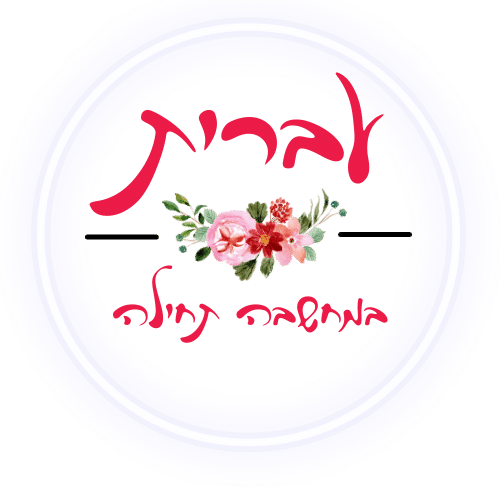 מה השורש של הפועל?
אל תְּבַזְבְּזוּ זמן.
שורש בזב"ז
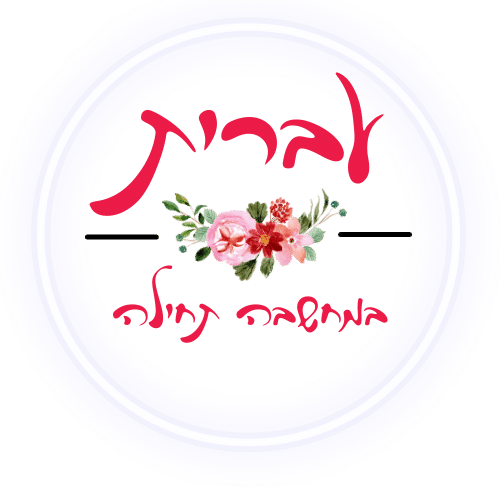 גזרת המרובעים
לגזרה זו שייכים כל הפעלים בעלי ארבעה עיצורי שורש.
(תת-קבוצה בגזרת השלמים)
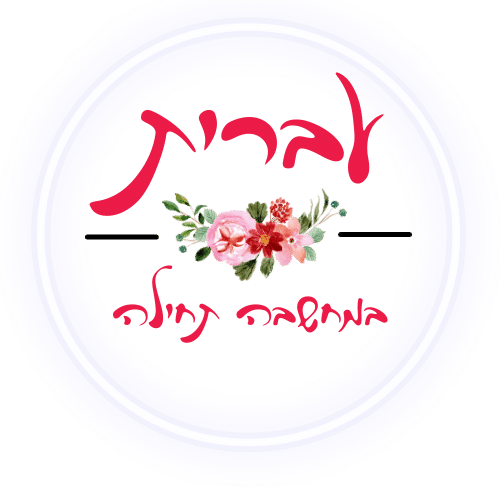 כל הפעלים בגזרת המרובעים נגזרים אך ורק בבניינים הכבדים: פיעל, פועל והתפעל.
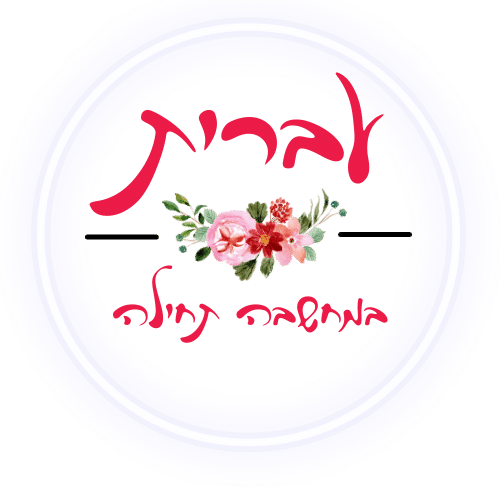 כל הפעלים בגזרת המרובעים נגזרים אך ורק בבניינים הכבדים: פיעל, פועל והתפעל.
העיצור הרביעי הנוסף הוא תמיד העיצור השני והוא תמיד מנוקד בשווא.
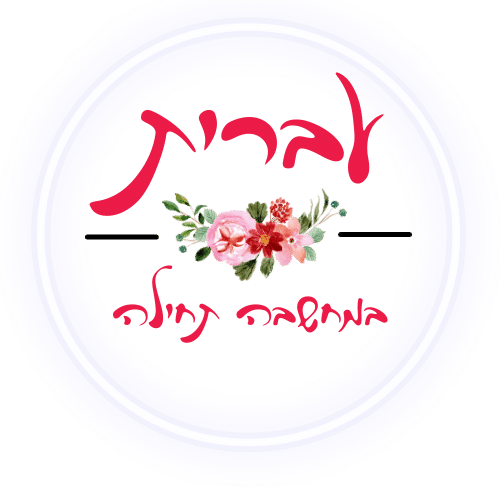 מצאו את השורש
תמצ"ת
עני"ן
מחז"ר
שחר"ר
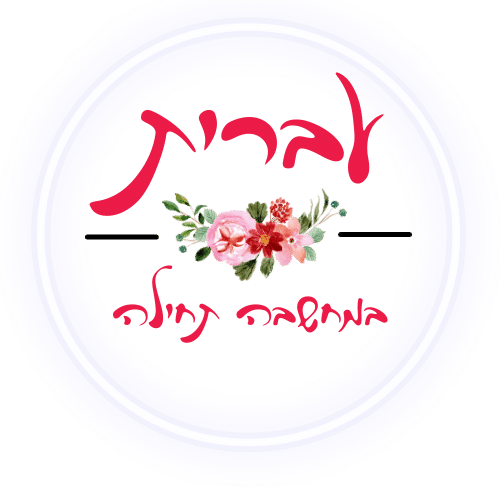 שאלת בונוס
מה מיוחד בפעלים שלפניכם?
תֻּגְבַּר, תִּרְגְּמוּ, תִּפְקְדוּ
ההקשר של המשפט הכרחי להבנת משמעות הפועל!
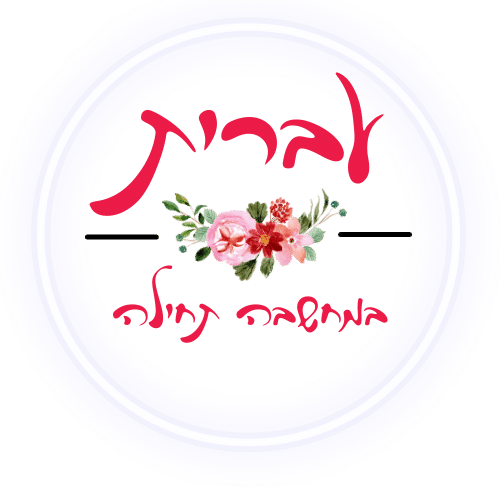 תרגול מוקשים
מצאו את השורש של הפועל
שימו לב להקשר של המשפט:
הרכב תֻּדְלַק בתחנת הדלק.
הרכב יתֻּדְלַק בתחנת הדלק.
הרכב מתֻּדְלַק בתחנת הדלק.
שורש: תדל"ק בניין: פועל
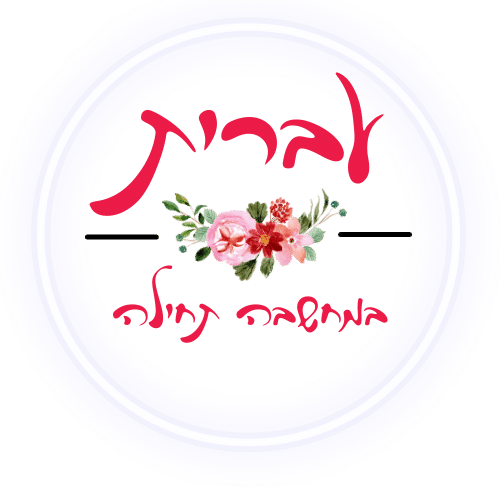 תרגול מוקשים
מצאו את השורש של הפועל
שימו לב להקשר של המשפט:
הנורה בחדר תֻּדְלַק.
הנורה בחדר  מֻדְלֶקֶת.
הנורה בחדר הֻדְלְקָה.
שורש: דל"ק בניין: הופעל
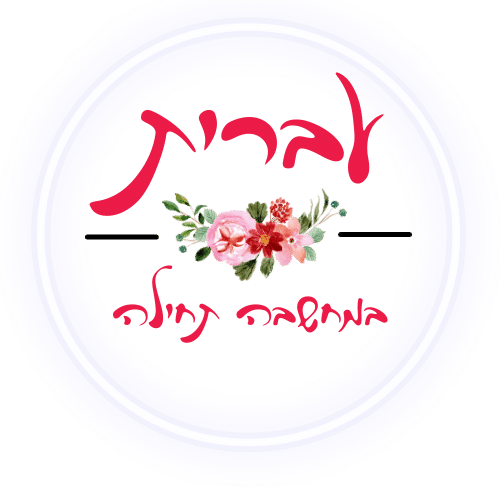 תרגול מוקשים
מצאו את השורש של הפועל
שימו לב להקשר של המשפט:
הנערים תִּקְשְרוּ זה עם זה.
הנערים מתקשרים זה עם זה.
הנערים יתקשרו זה עם זה
שורש: תקש"ר בניין: פיעל
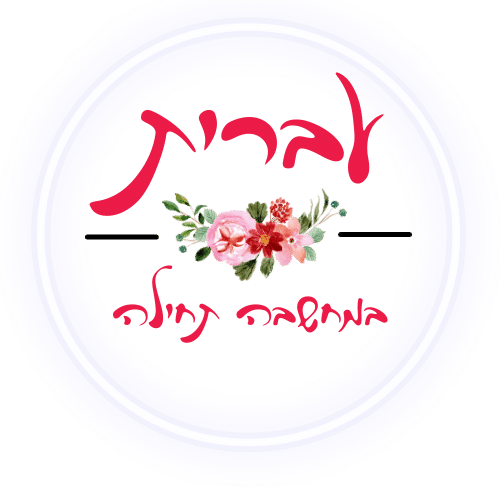 תרגול מוקשים
מצאו את השורש של הפועל
שימו לב להקשר של המשפט:
תִּקְשְרוּ, בבקשה, את החבל.
יקשרו את החבל.
קשרו את החבל.
שורש: קש"ר בניין:פעל
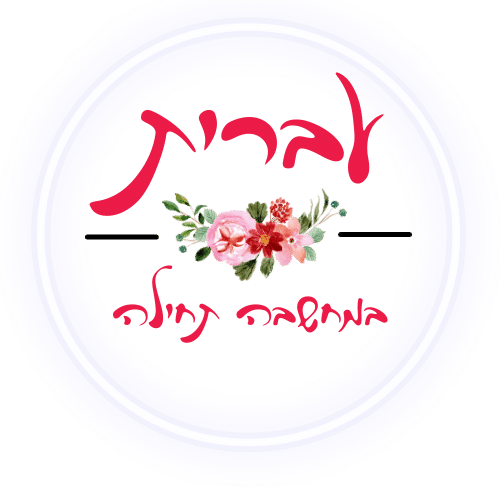 תרגול מוקשים
מצאו את השורש של הפועל
שימו לב להקשר של המשפט:
הזמר תֻּזְמַן לשעה המדויקת.
הזמר מתֻּזְמן לשעה המדויקת.
הזמר יתֻּזְמן לשעה המדויקת.
שורש: תזמ"ן בניין: פועל
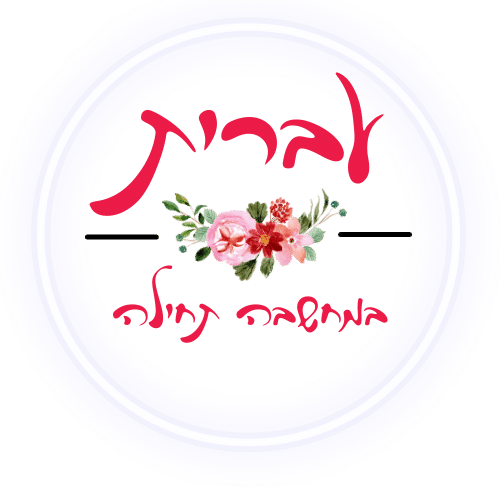 תרגול מוקשים
מצאו את השורש של הפועל
שימו לב להקשר של המשפט:
הנשיאה תֻּזְמַּן כאורחת כבוד.
הנשיאה  מֻזמנת כאורחת כבוד.
הנשיאה הֻזמנה 
כאורחת כבוד.
שורש: זמ"ן בניין: הופעל
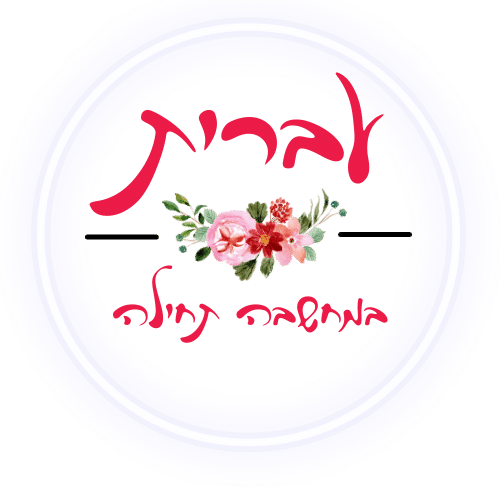 תרגול מוקשים
מצאו את השורש של הפועל
שימו לב להקשר של המשפט:
הרכב מֻחְזָר לבעליו.
הרכב יֻחזר לבעליו.
הרכב הֻחזר לבעליו.
שורש: חז"ר בניין: הופעל
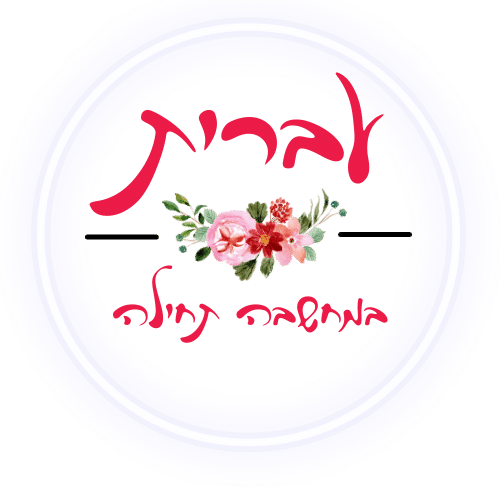 תרגול מוקשים
מצאו את השורש של הפועל
שימו לב להקשר של המשפט:
הנייר מְמֻחְזָר במפעל.
הנייר ימֻחְזָר במפעל.
הנייר מֻחְזָר במפעל.
שורש: מחז"ר  בניין: פועל
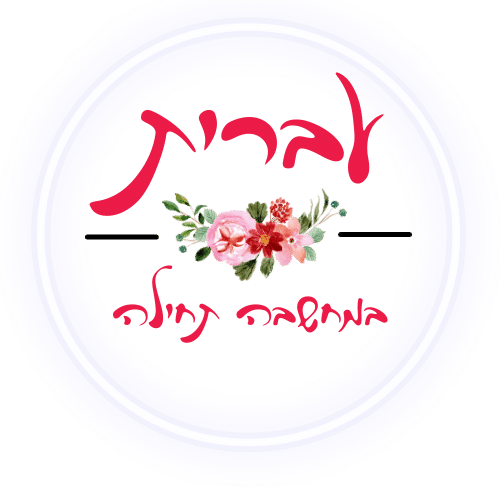 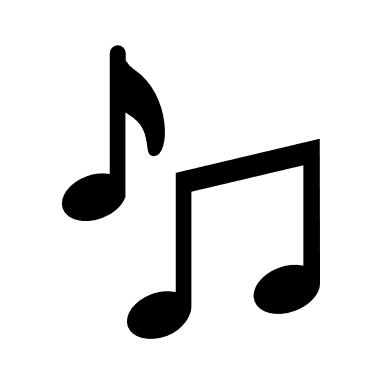 לפי מיקוד 2024 אין צורך ללמוד דרך היווצרות
דרך היווצרות שורש מרובע
שירו במנגינת במדינת הגמדים
האזינו לשיר בקישור זה
בגזרת המרובעים
ארבע אותיות שורש
רק בבניינים דגושים
פיעל פועל והתפעל
מה היא דרך היווצרות?
הכפלת העיצור
הכפלת הברה
אונומוטופיאה
תנייני תנייני תנייני תנייני
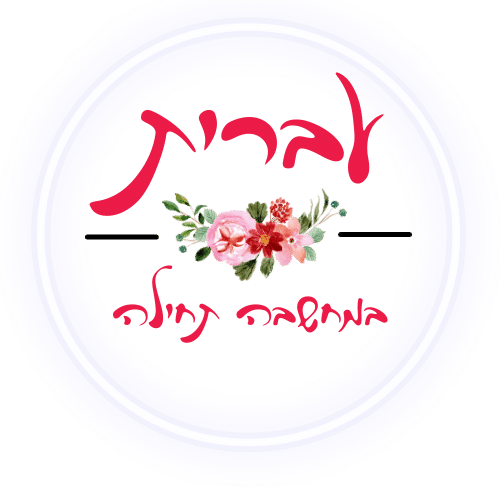 הכפלת עיצור
שורשים בהם מוכפל העיצור האחרון של השורש הראשוני:
צחק+ק צחק"ק
שקל+ל שקל"ל
פקס+ס  פקס"ס
מסר+ר מסר"ר
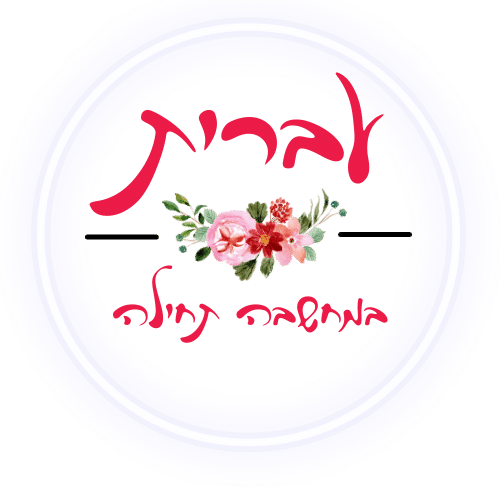 הכפלת הברה
שורשים בהם מוכפלת הברה:
הבה"ב        לבל"ב
זלז"ל           ערע"ר
כלכ"ל
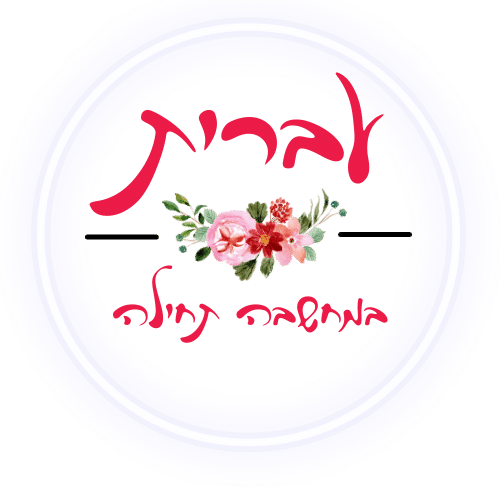 אונומטופיאה (תצליל)
מילה או צירוף מילים שצלילם מזכיר את הדבר שהם מסמנים, כגון בקבוק (מחקה את צליל היציאה של הנוזל מן הבקבוק):
צרצ"ר     רשר"ש
געג"ע     קרק"ר
זמז"ם
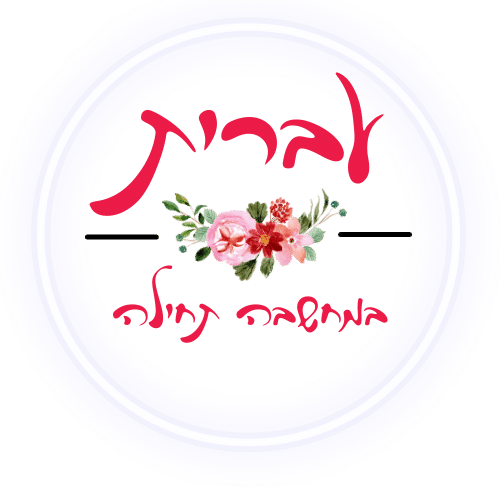 תנייני
שורֶש שנוצר משורֶש אַחֵר על ידי תוסֶפת אות המשַמֶשת מוּסָפית של שֵם עצם.
במרובעים תוספת של האותיות מתנ"א:
סחר> מסח"ר
עב"ר> עבר"ת           רגל> תרג"ל      
חמץ> חמצ"ן    
בטח> אבט"ח
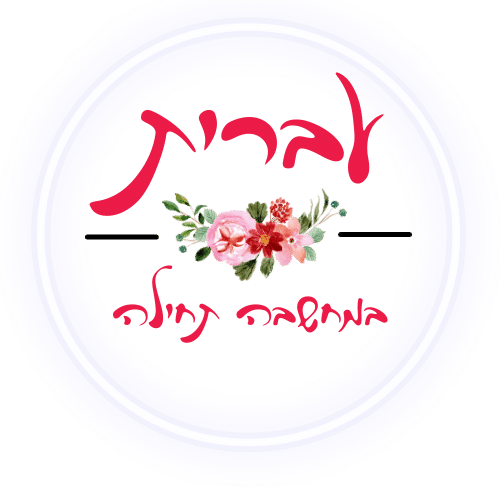 גזור שם-עצם
צלחת> לצלחת
כפתור> לכפתר
חשמל> לחשמל
אסלם> להתאסלם
עד- כאן> לעדכן
טלפון > לטלפן
היפנוזה> להפנט
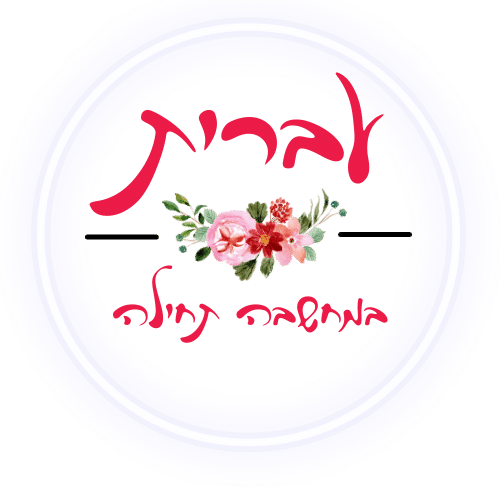 הוספת ש
כפ"ל> שכפ"ל
עב"ד> שעב"ד
כנ"ע> שכנ"ע
כת"ב> שכת"ב
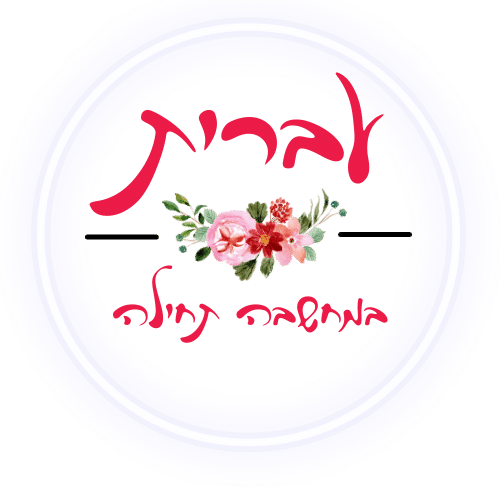 דרך היווצרות סיכום
5
4
3
2
1
תנייני
הכפלת הברה
הכפלת עיצור
תוספת ש
אונומטופאה
אבט"ח
בזב"ז
שקלל
שכפ"ל
זמז"ם
בהצלחה לכולם! עברית במחשבה תחילה
.
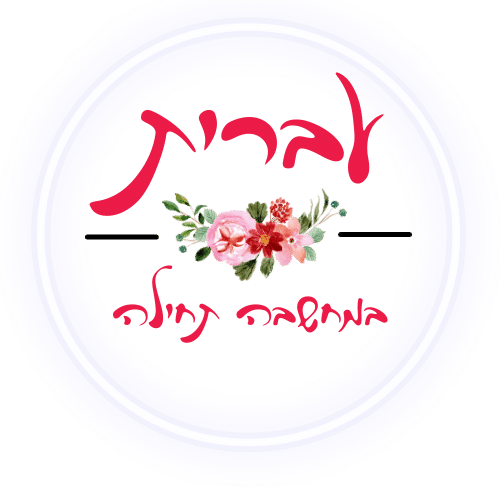